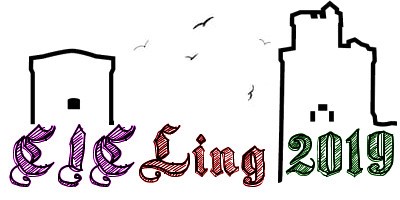 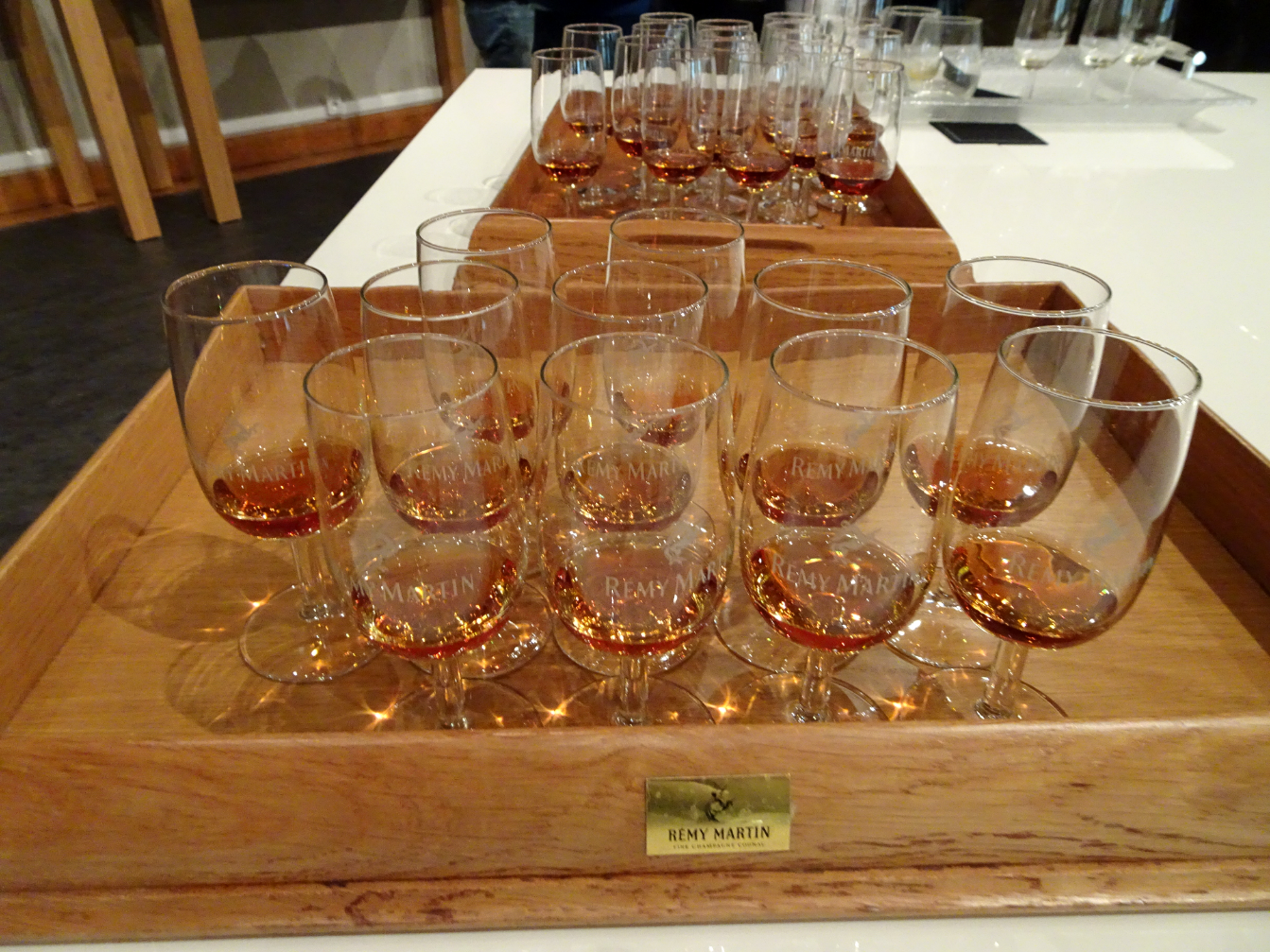 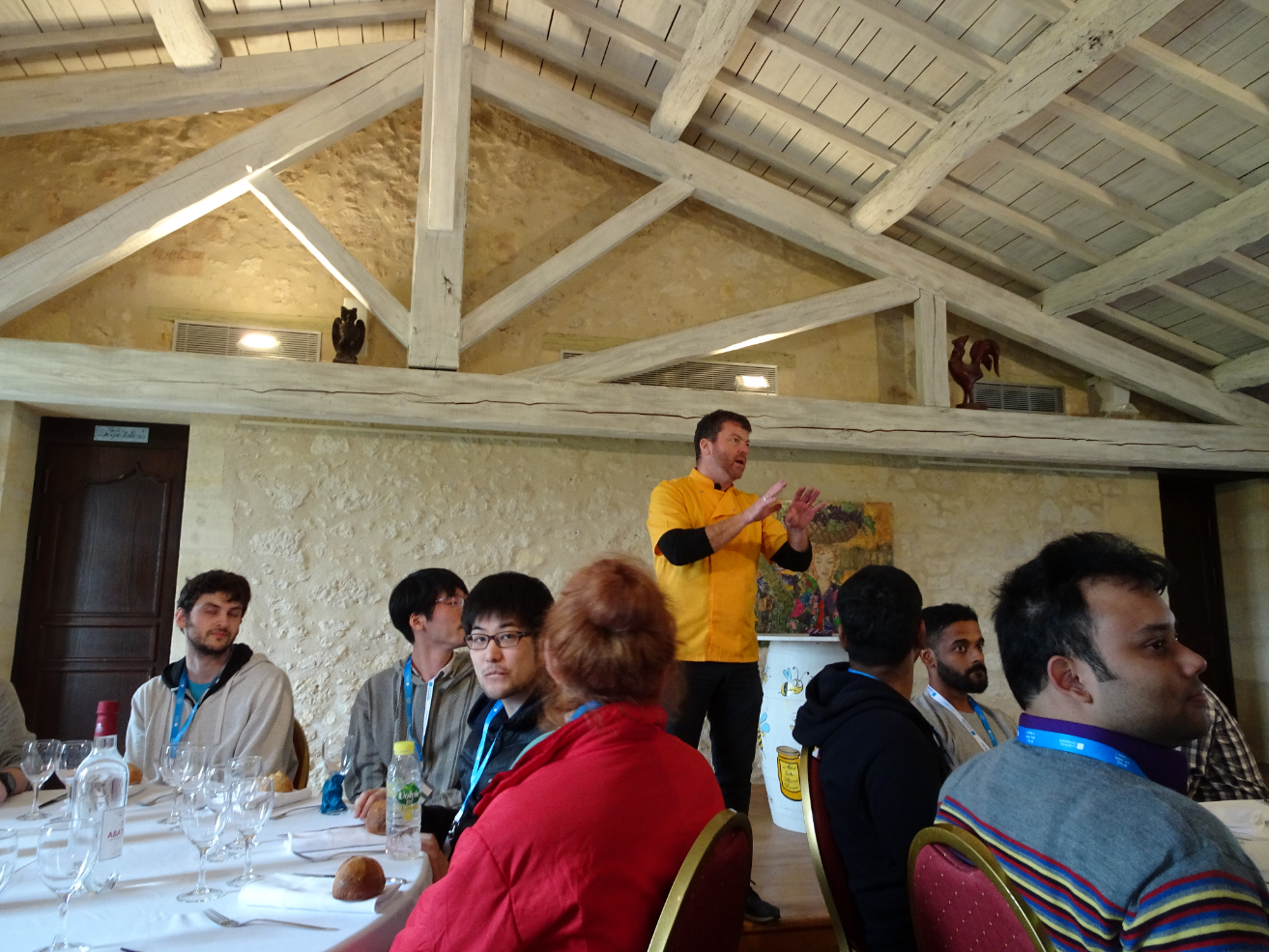 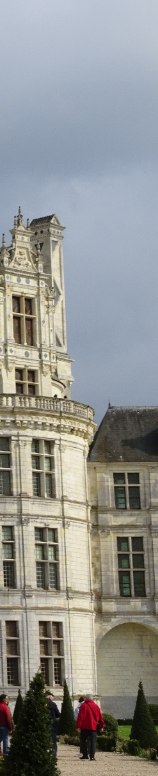 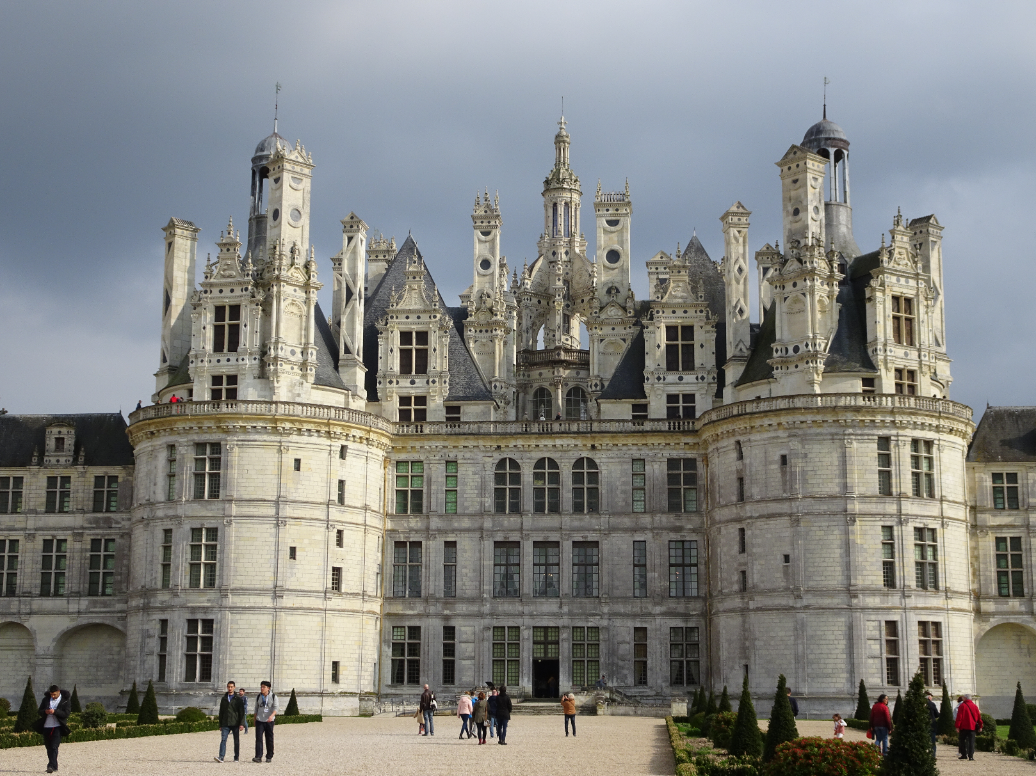 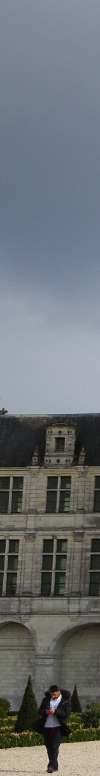 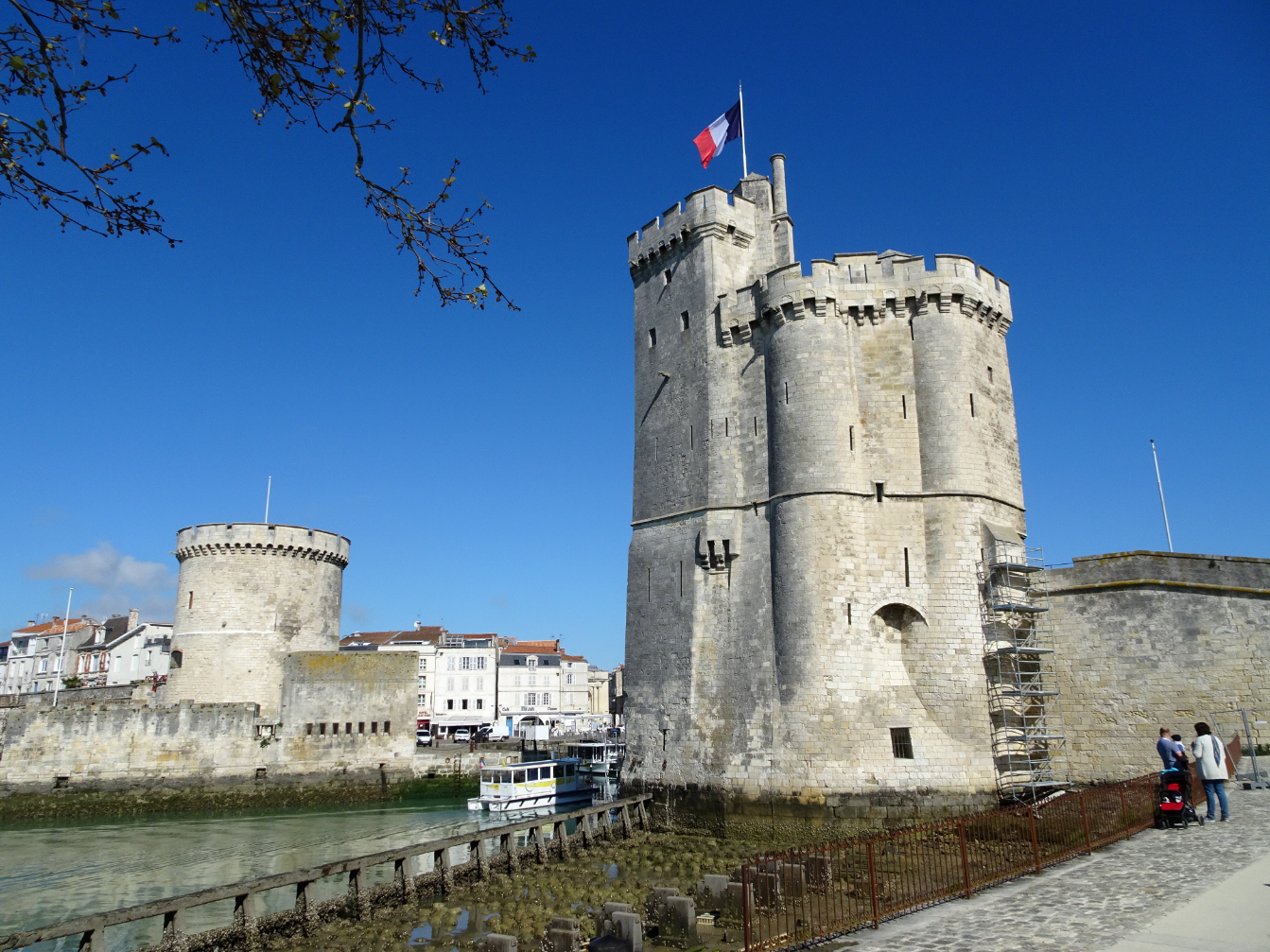 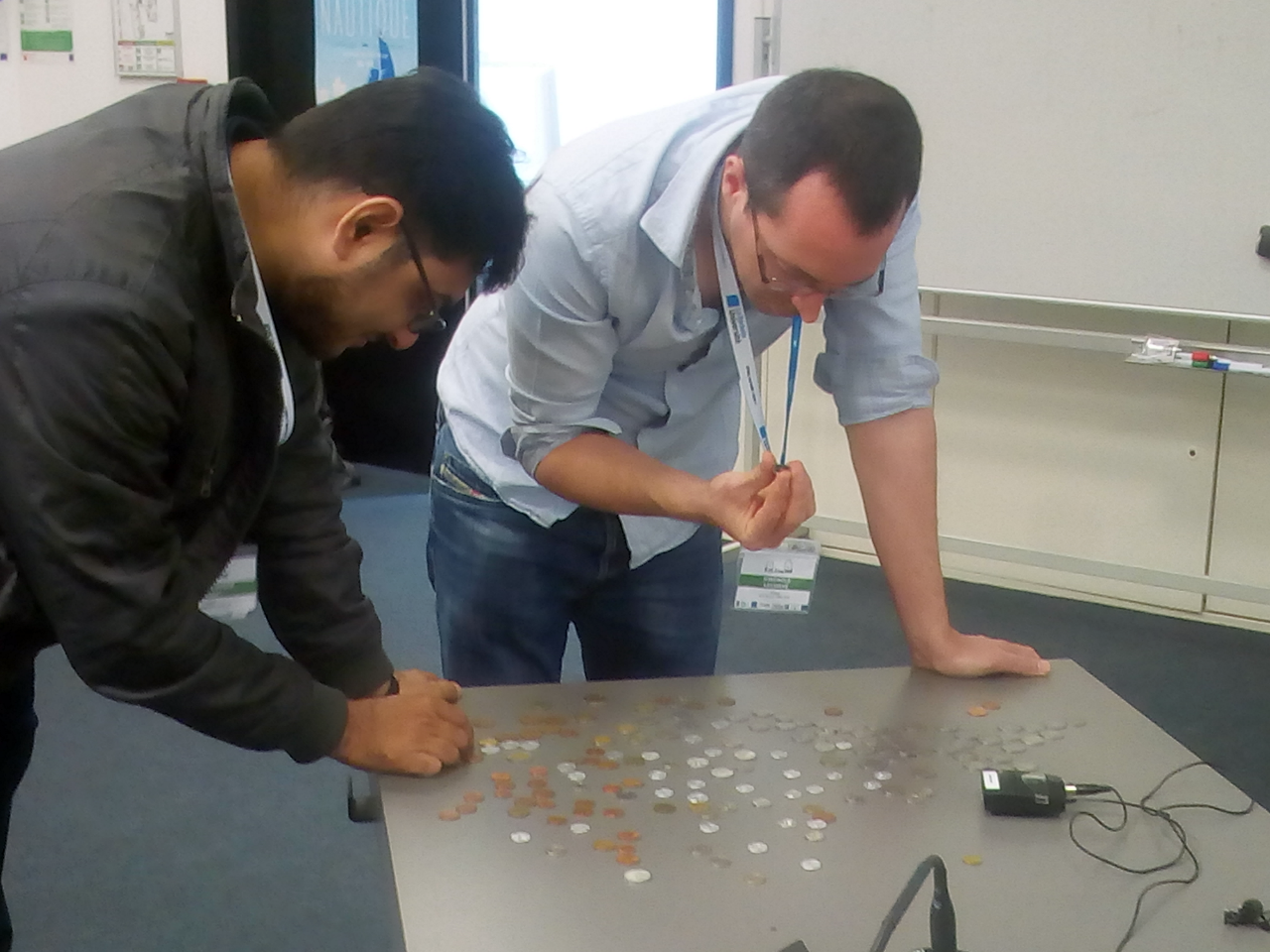 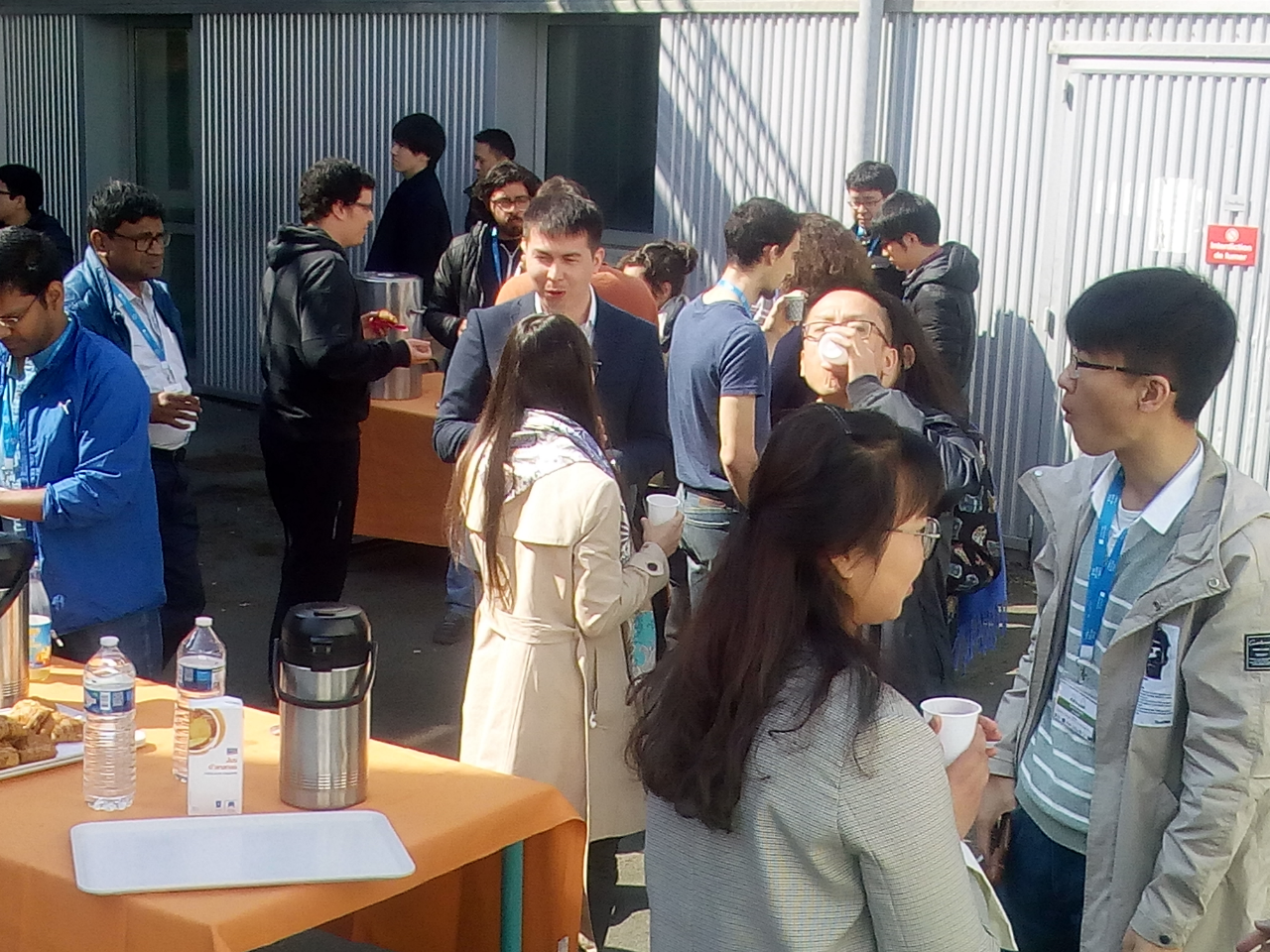 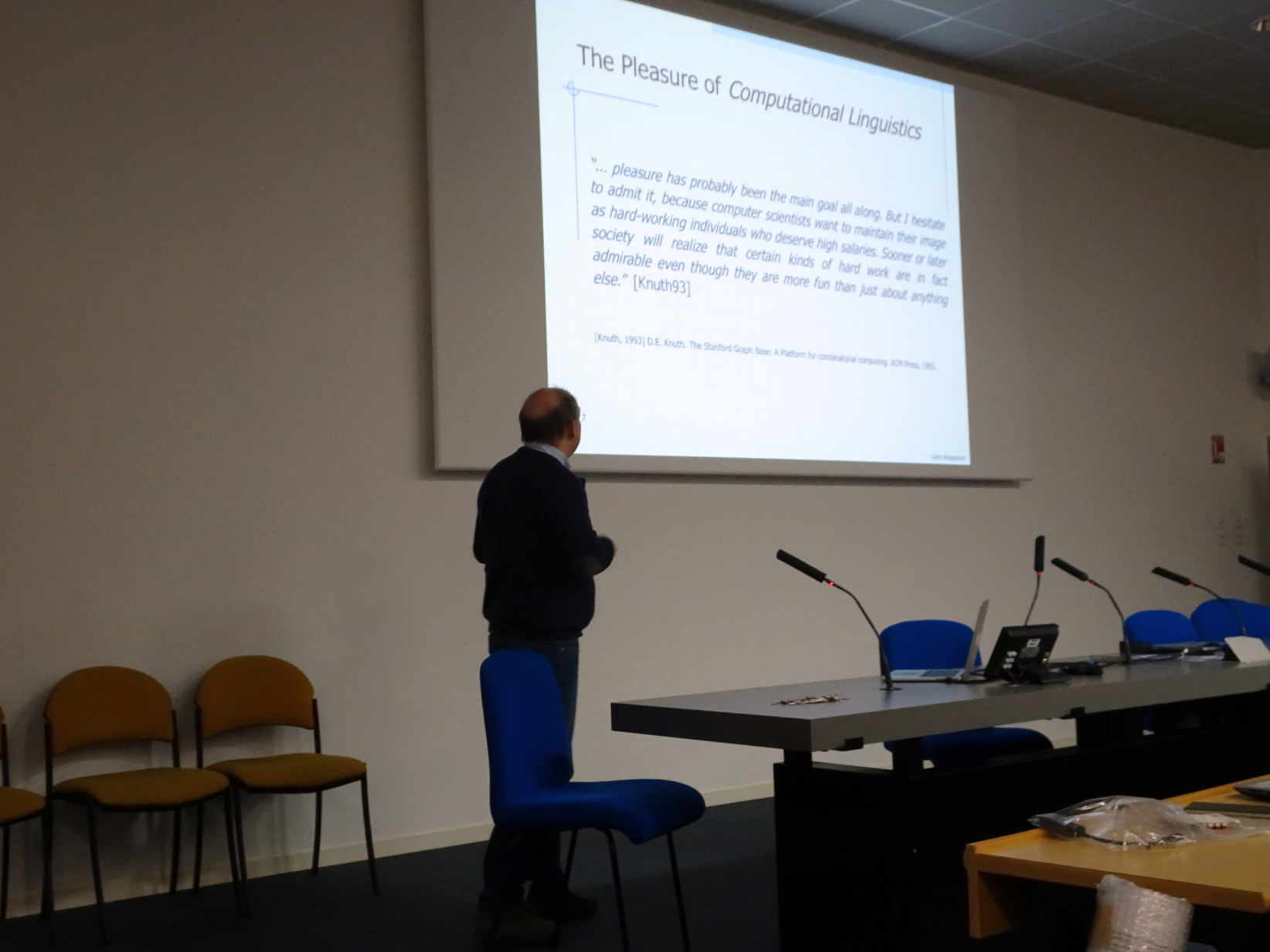 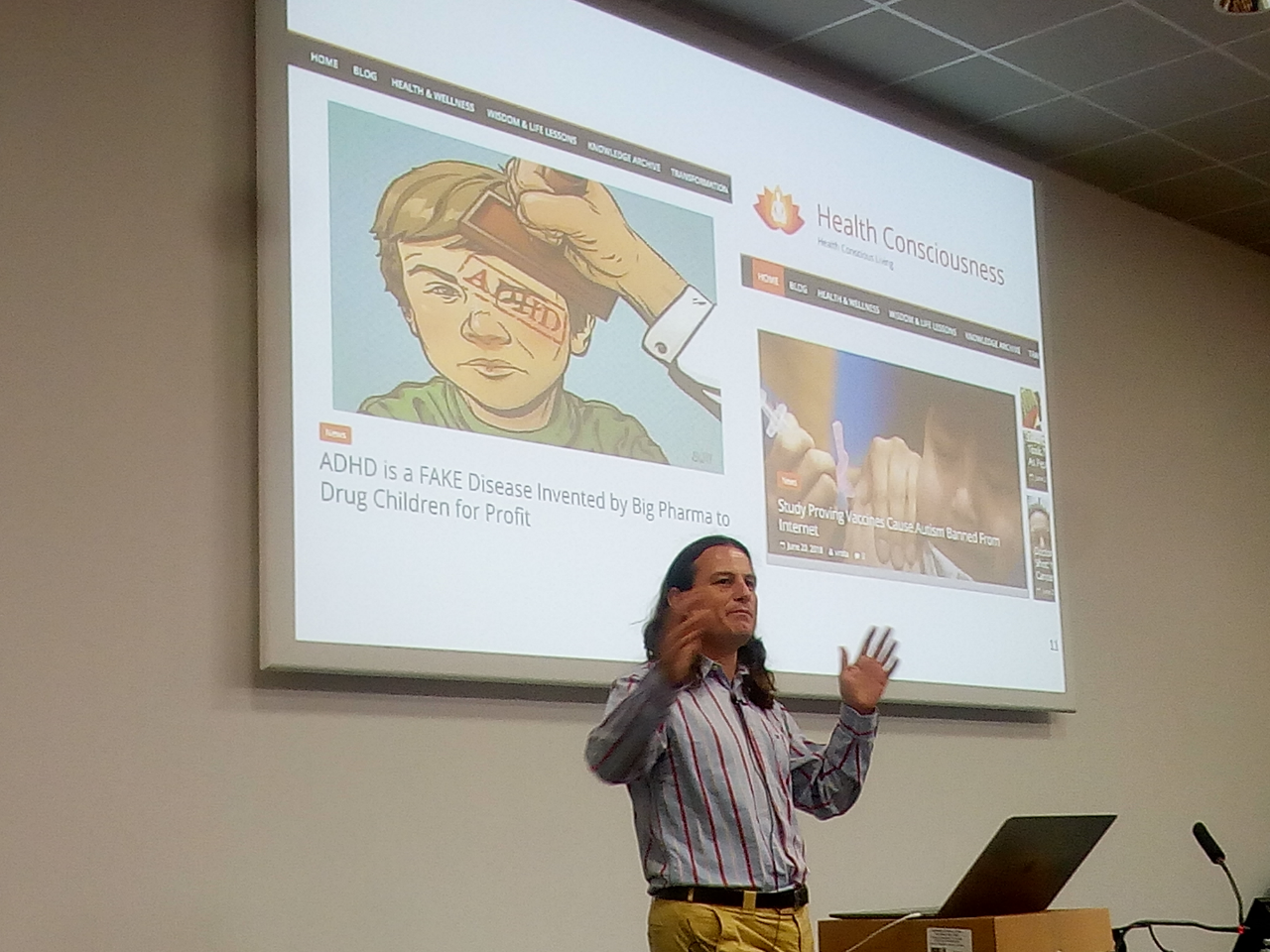 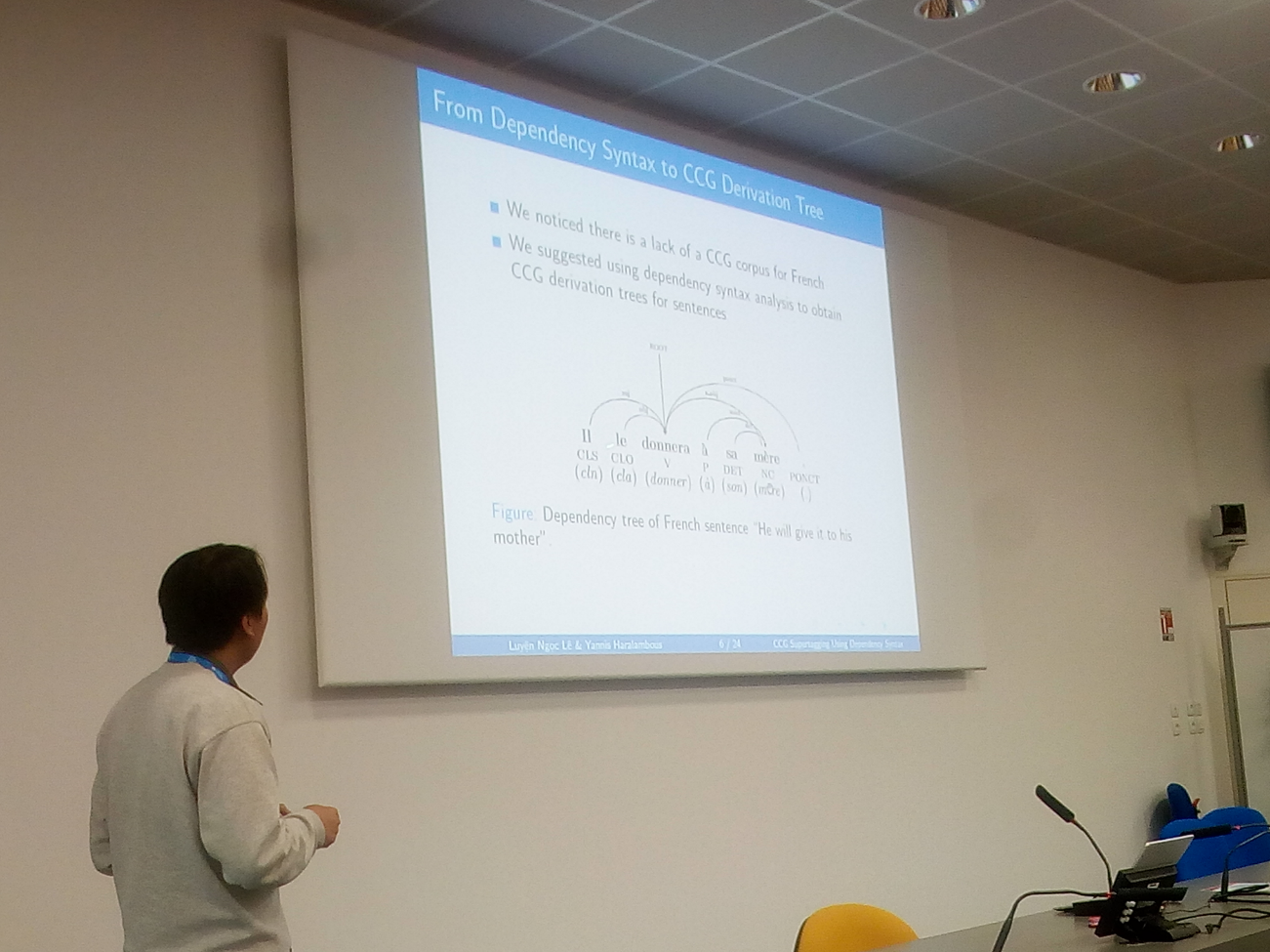 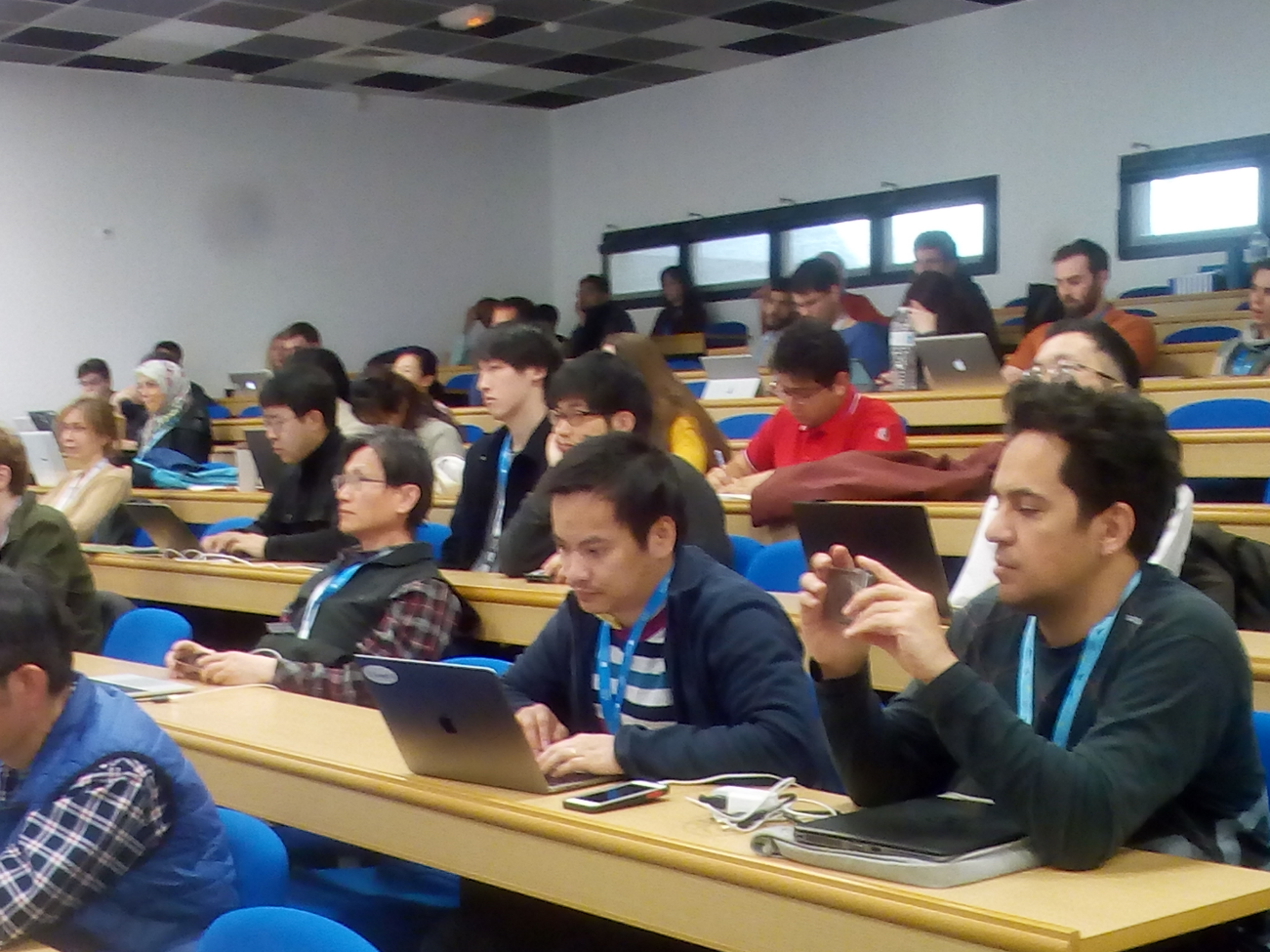 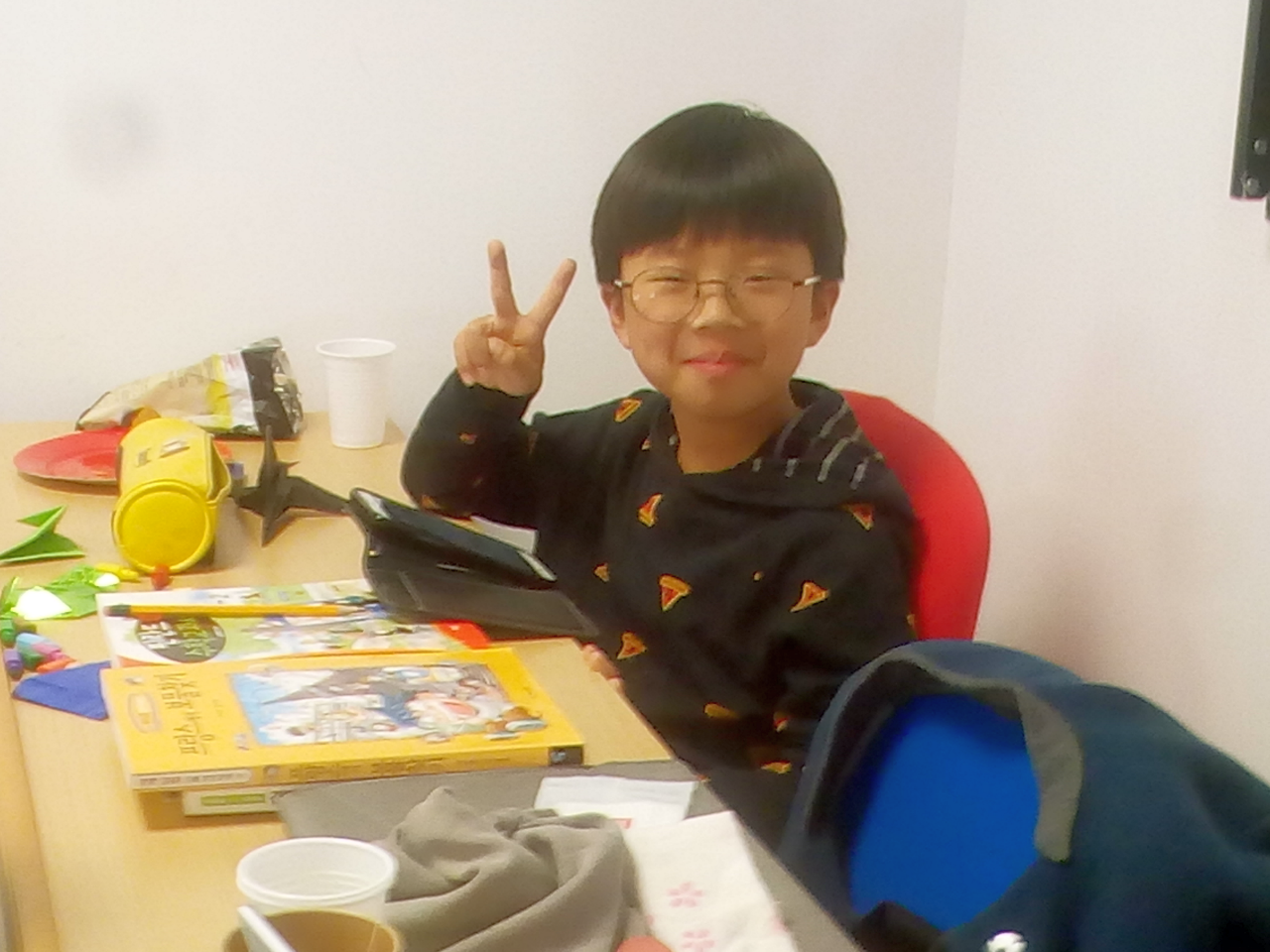 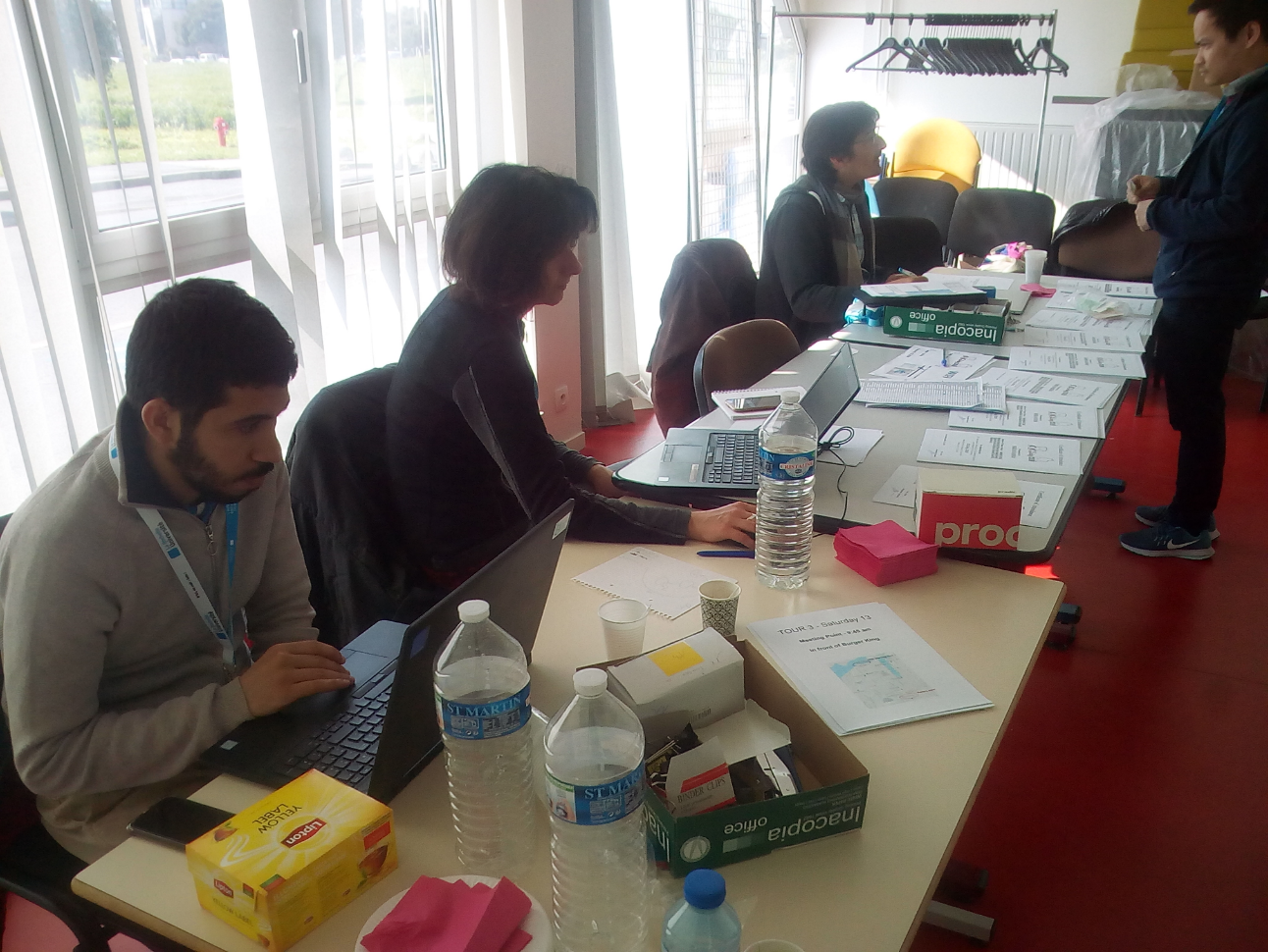 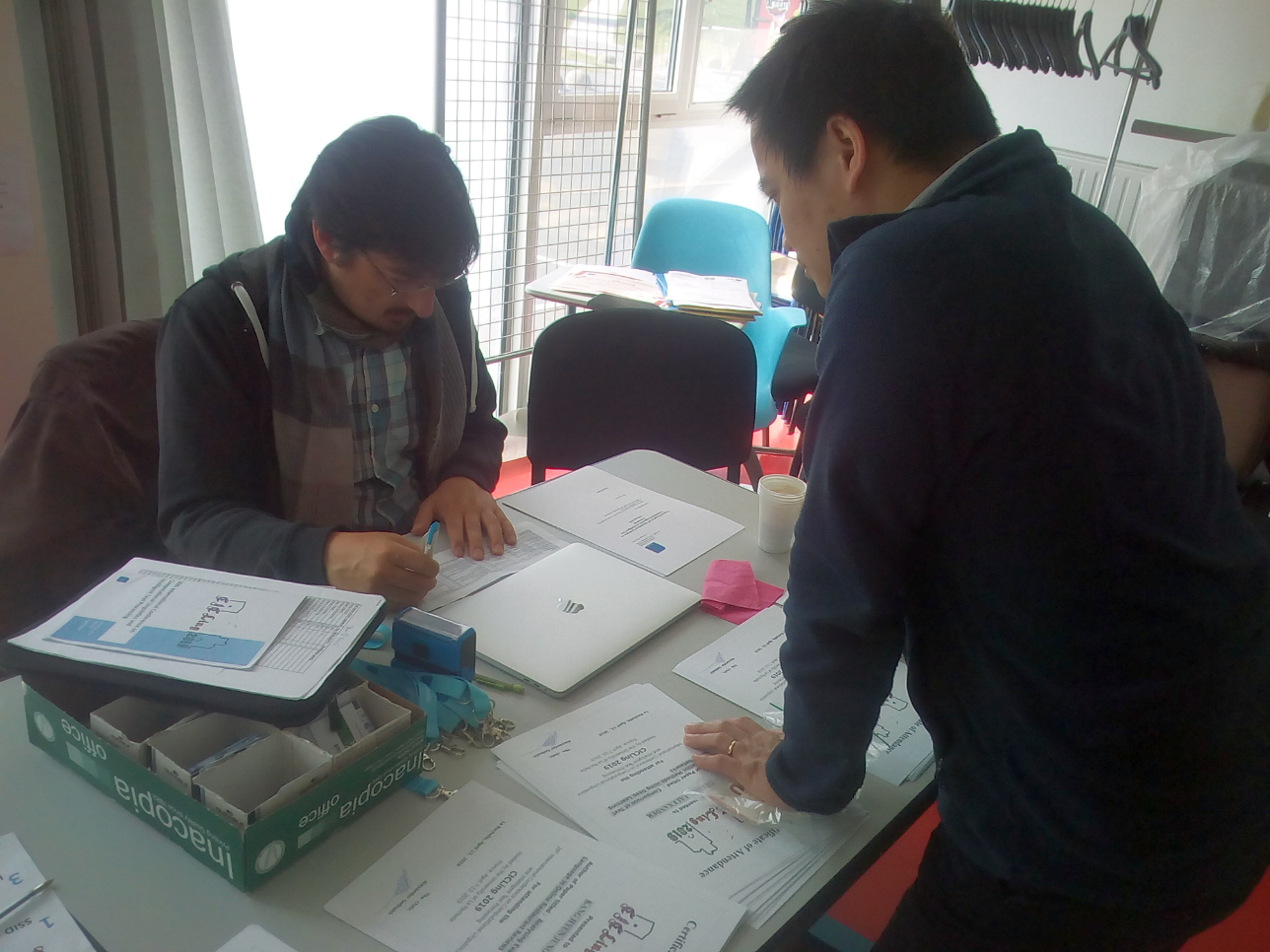 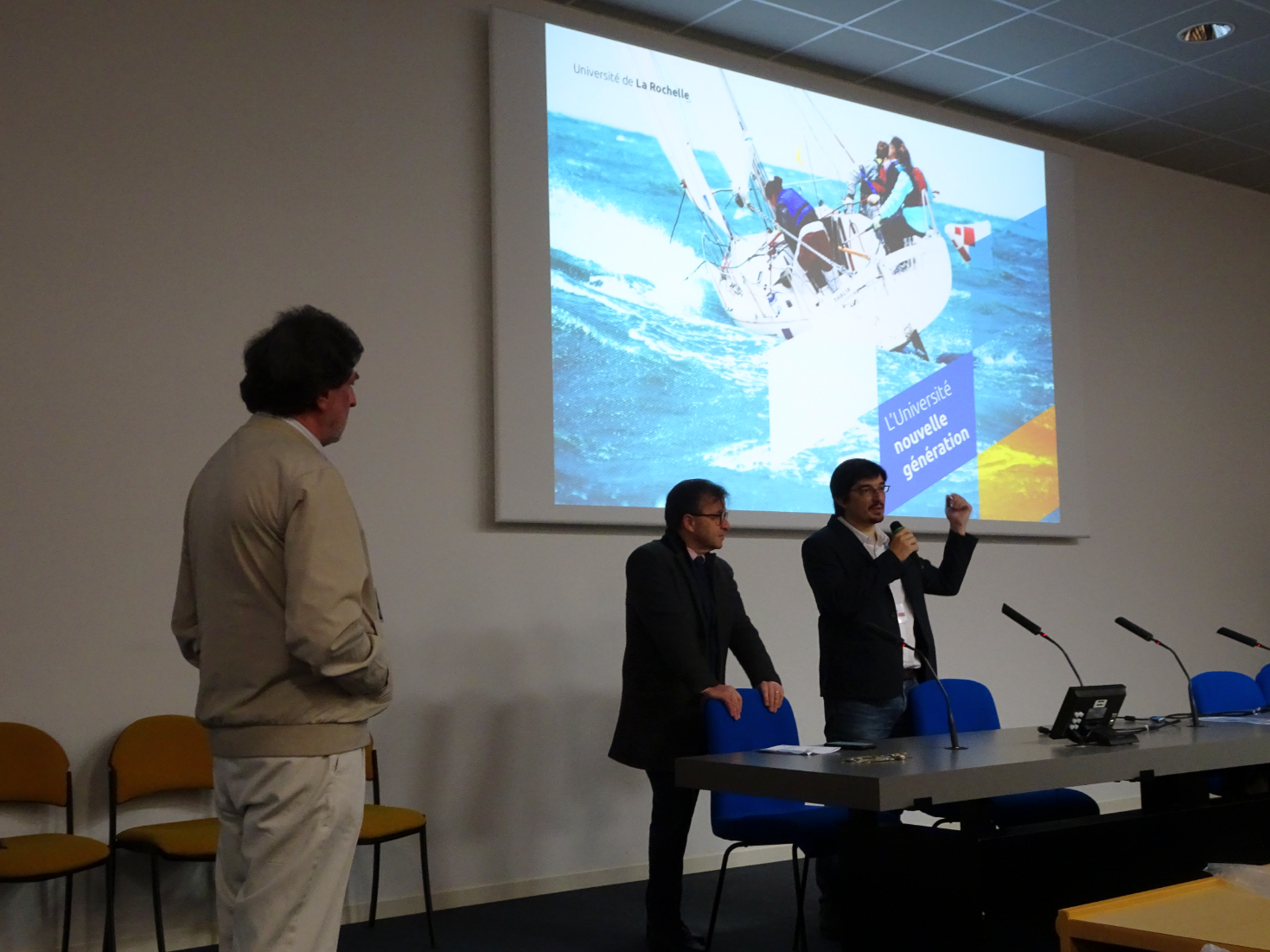 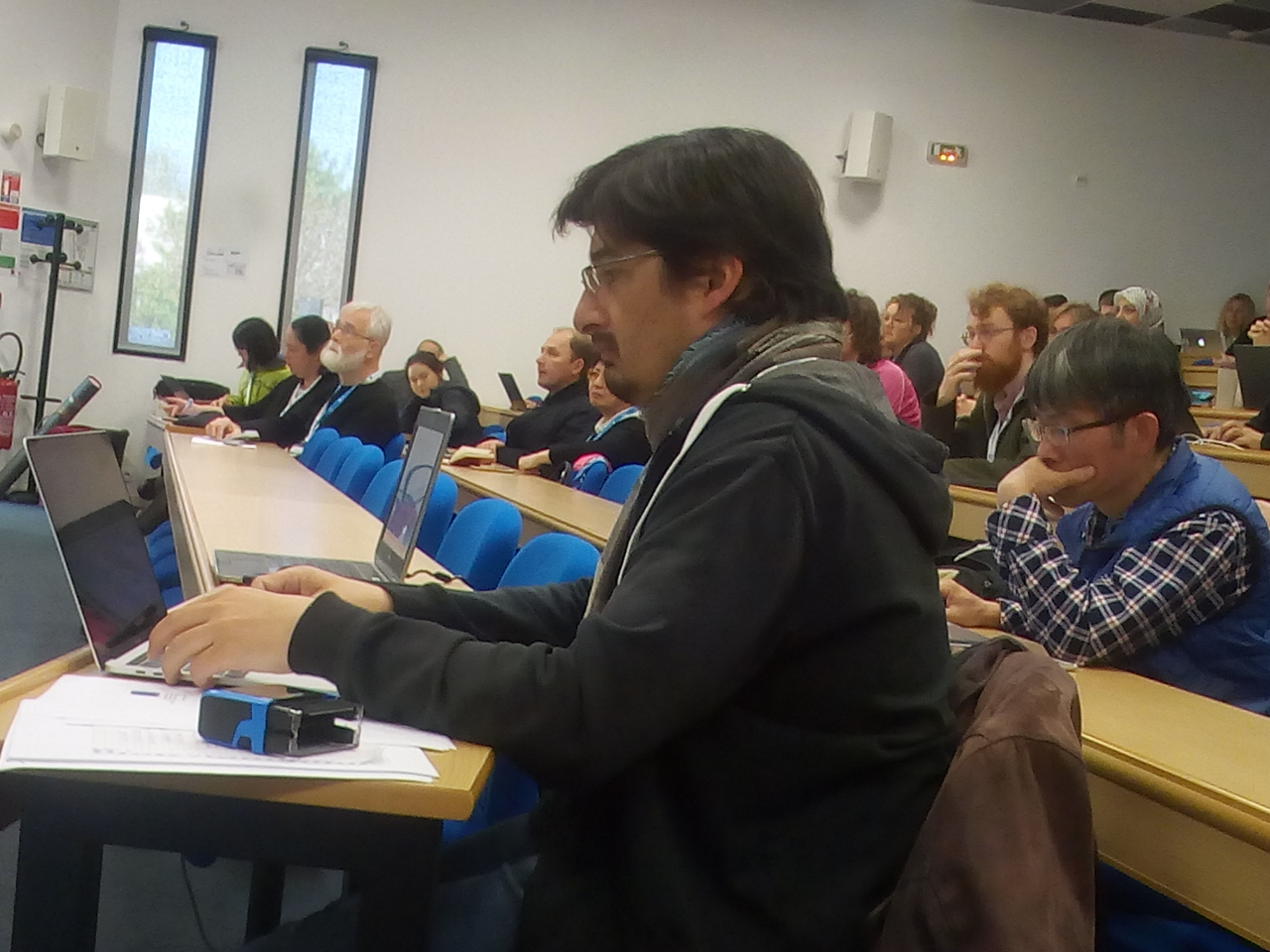 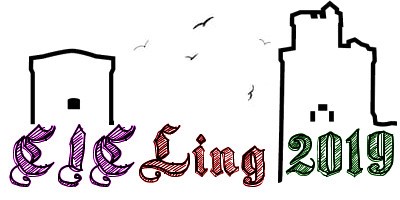 WelcomeCICLing 2020
FarewellCICLing 2019
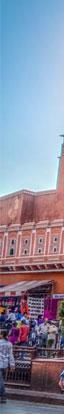 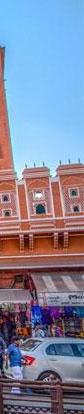 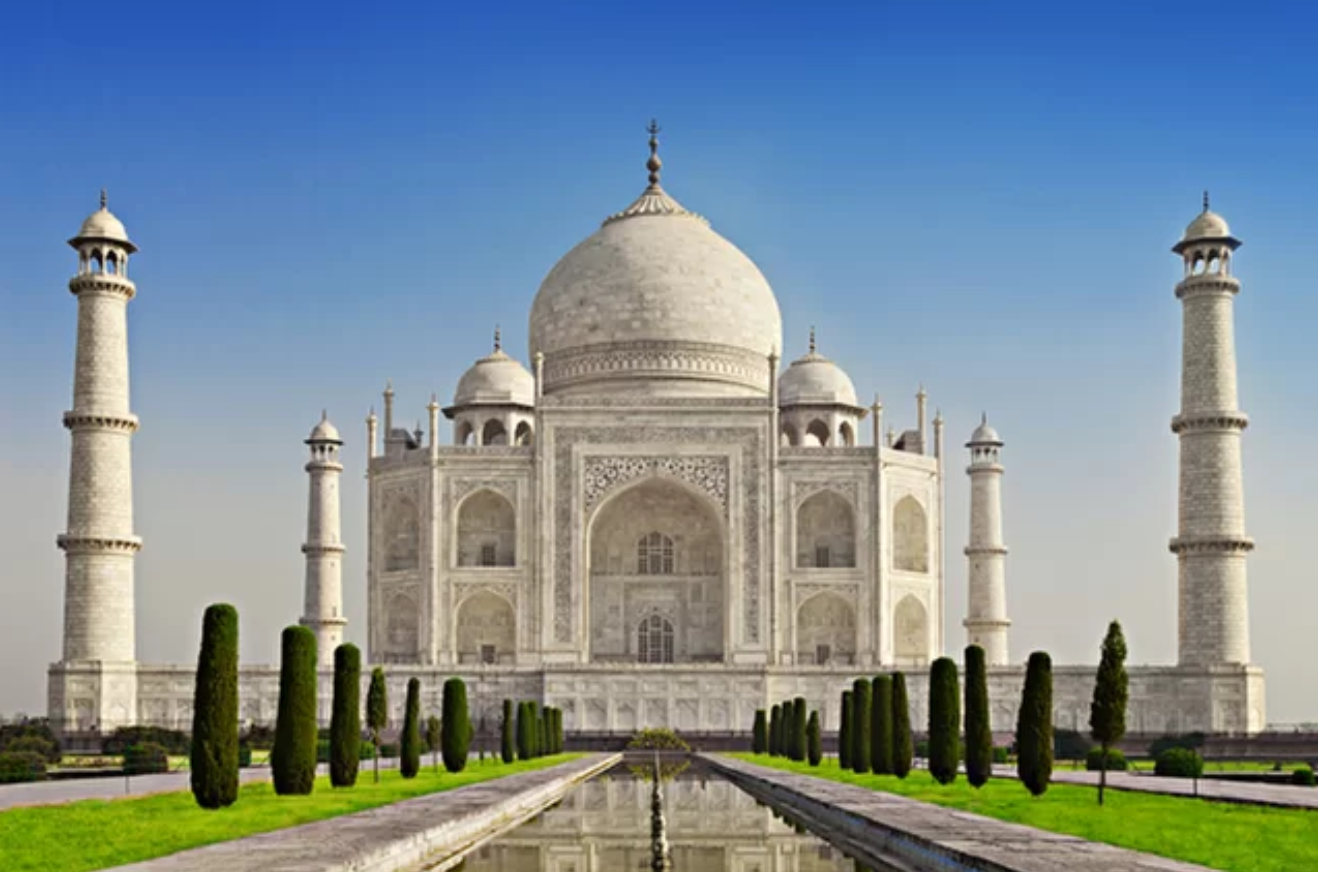 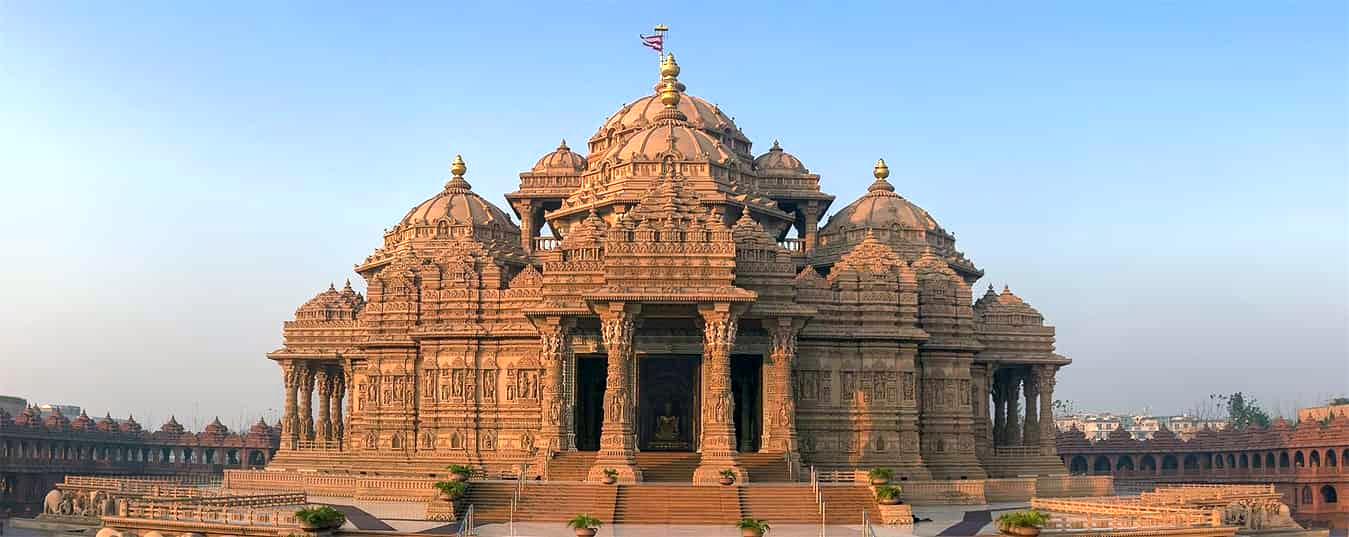 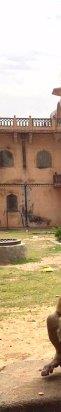 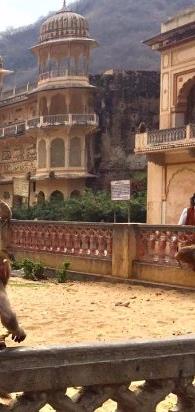 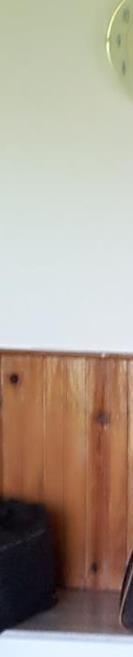 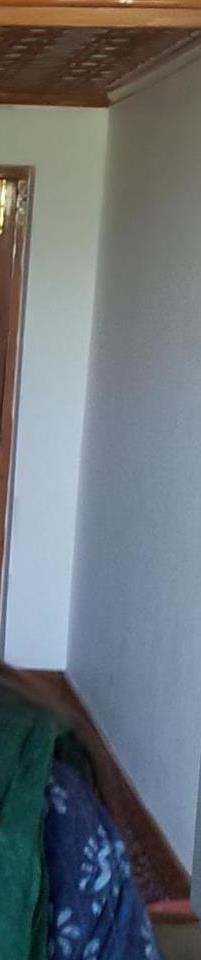 See youin Jaipur